にほんごJPN101
Sep. 17, 2009
(Friday)
1
Forms of address(Textbook / p6-7)
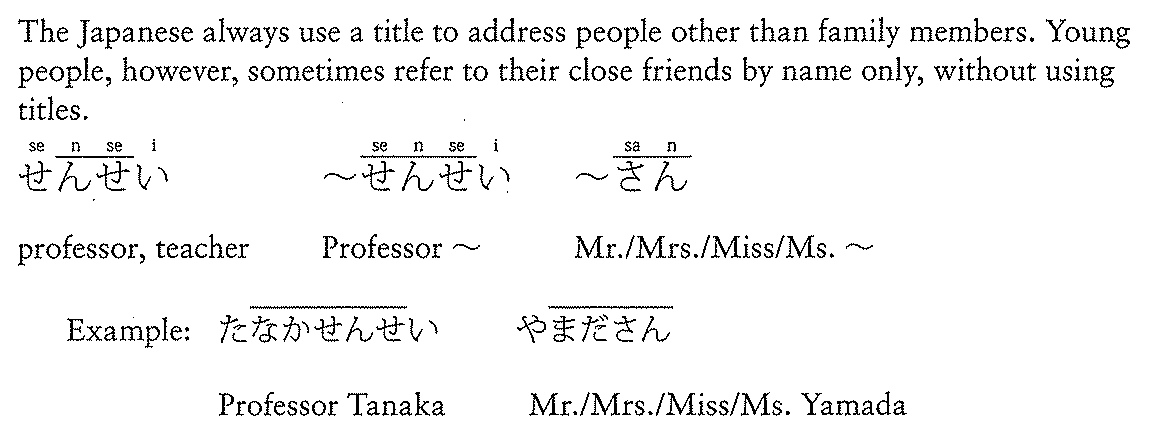 2
Forms of address(Textbook / p6-7)
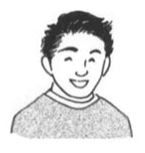 Mr. Tanaka
たなかさん
Tanaka san
まきの　せんせい
Makino Sensee
3
はい　hai (yes)いいえ  iie (no)
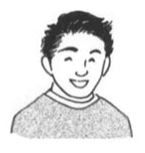 Mr. Tanaka
たなかさん
Tanaka san
まきの　せんせい
Makino Sensee
4
Introducing yourself(Textbook / p8)
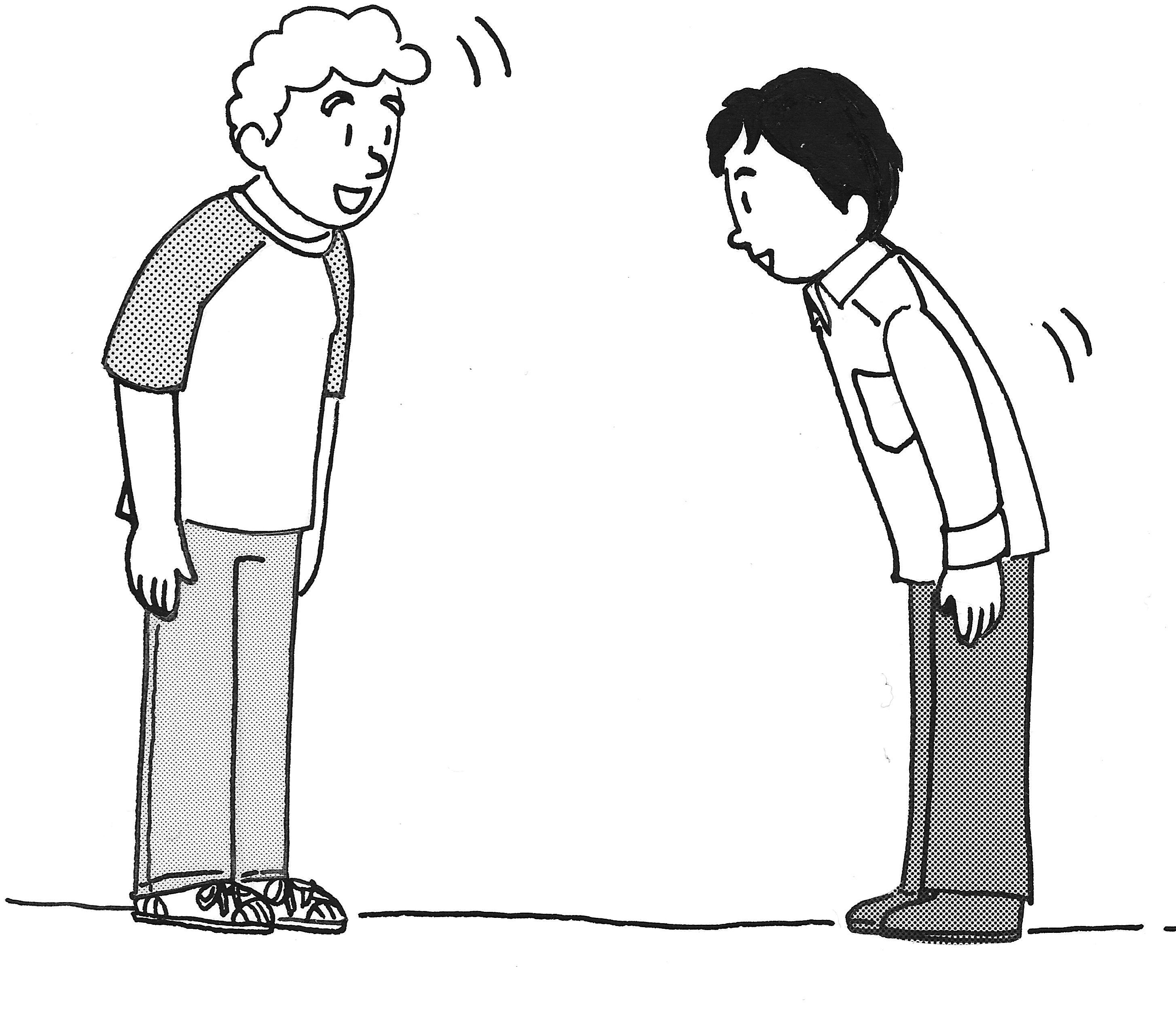 はじめまして。
	Hajimemashite. 
	(How do you do?)
～です。どうぞよろしく。
	~desu. Doozo yoroshiku.
	(I am ～. Pleaed to meet you.)
5
Japanese Politeness<Bowing>
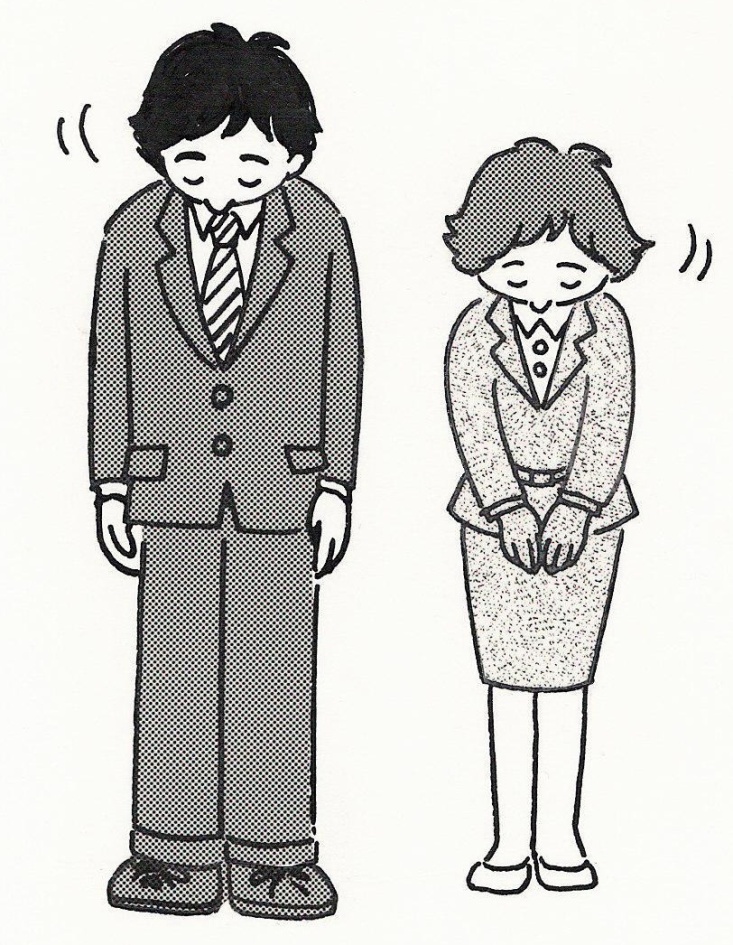 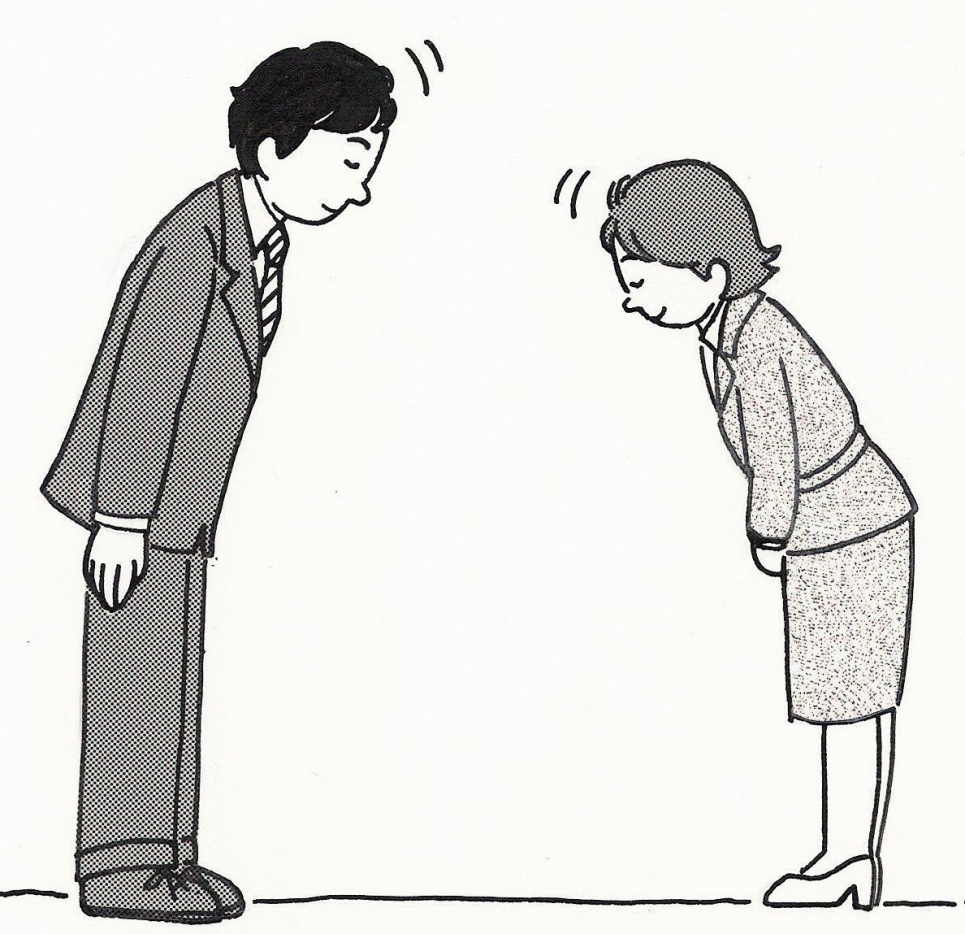 6
Male bowing
7
Female bowing
8
Different degrees of bowing
9
Princeton University
いちねんせい
ichi nen see
にねんせい
	ni nen see
さんねんせい
san nen see
よねんせい
yo nen see
だいがくいんせい
	daigakuin see
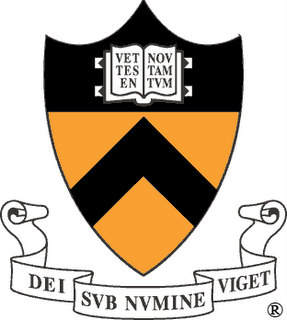 10
Introducing yourself(Textbook / p8)
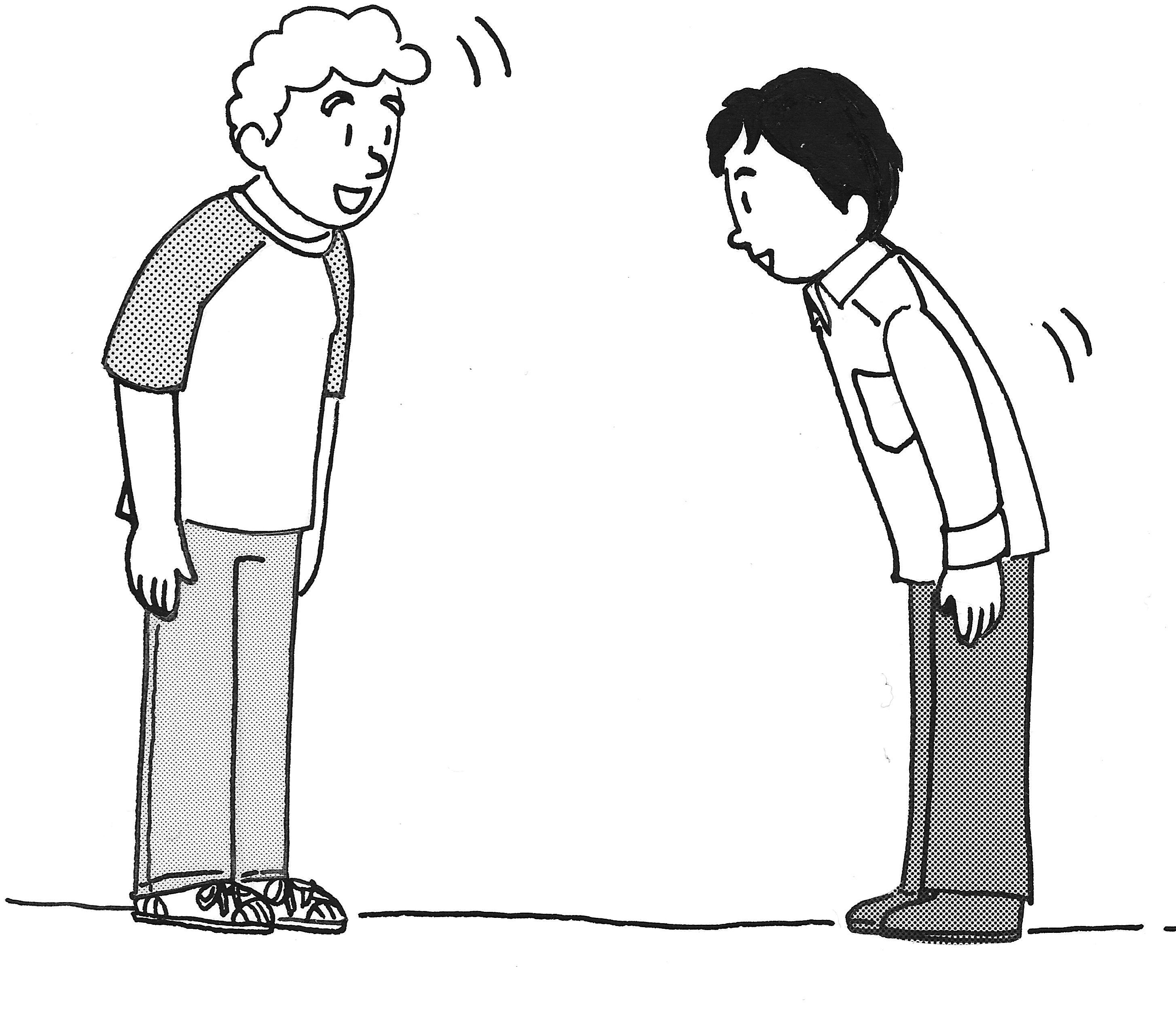 はじめまして。
	Hajimemashite. 
	(How do you do?)
～です。～です。どうぞよろしく。
	~desu. ~desu. Doozo yoroshiku.
	(I am ～. I am a ～.Pleaed to meet you.)
11
Introducing yourself(Textbook / p8)
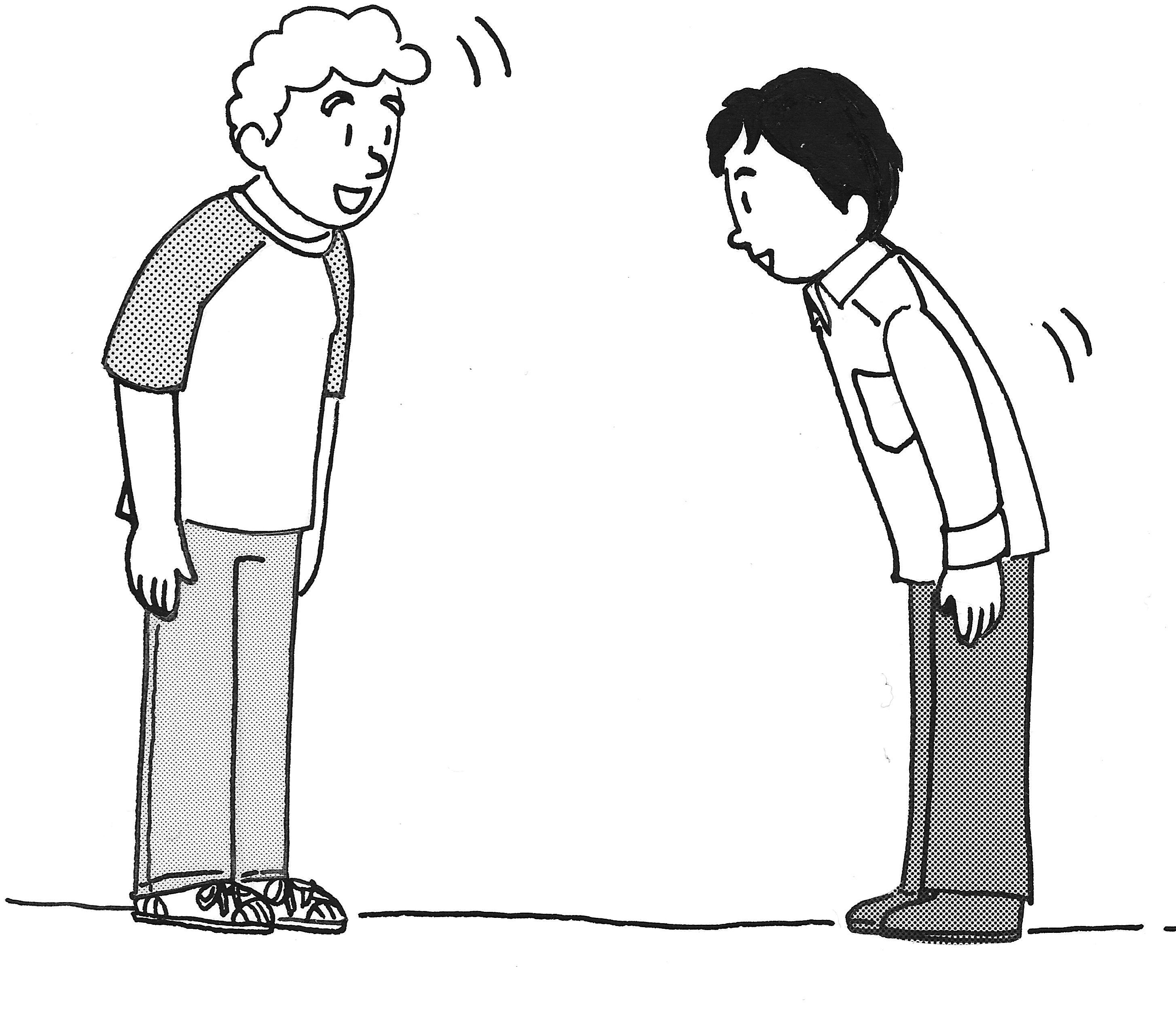 Today is the first day of Japanese class. Introduce  yourself to your classmates. Listen to your classmates as they introduce themselves and try to remember their names.
12
Greetings(textbook p10-12)
Greetings(textbook p10-12)
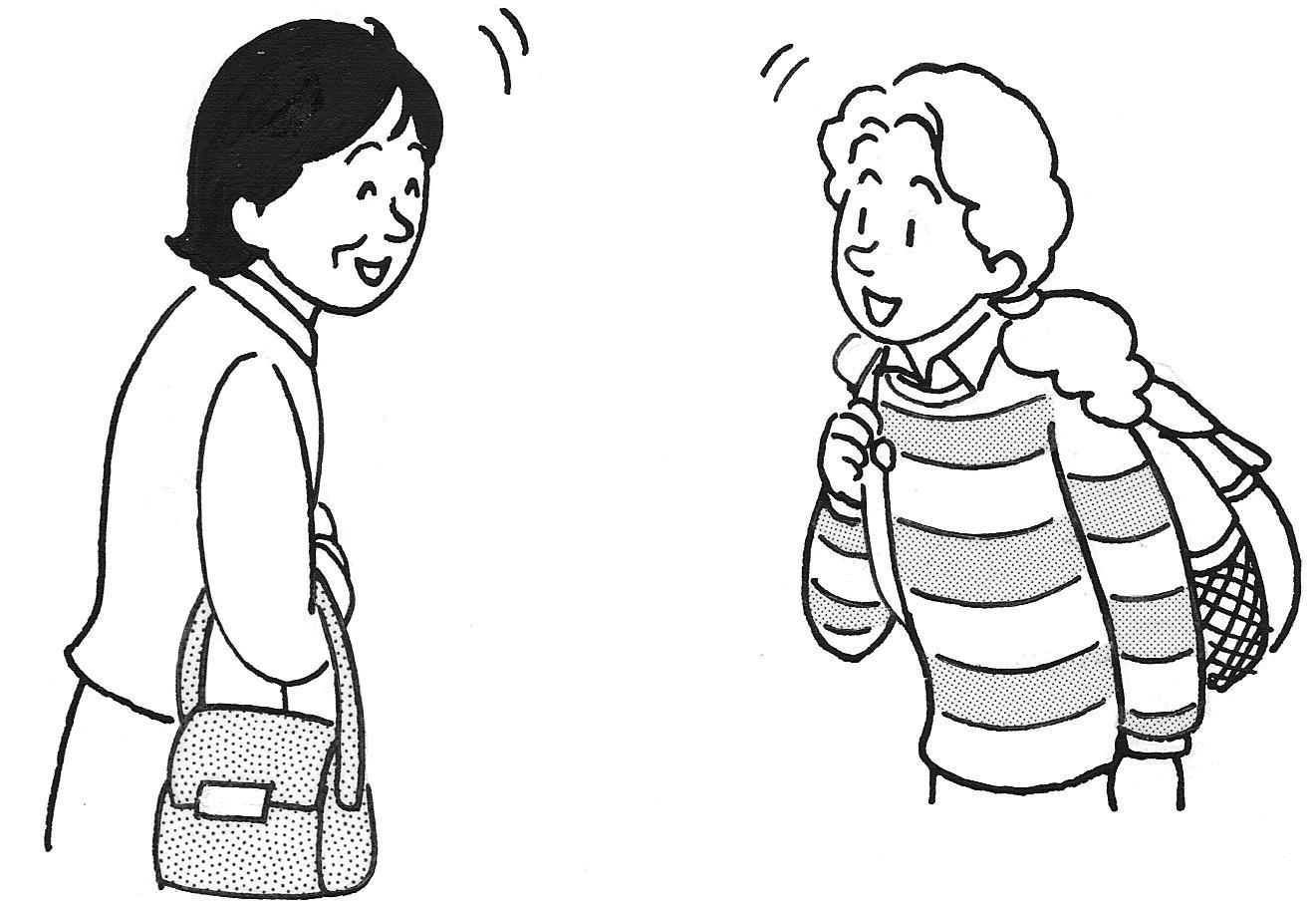 13
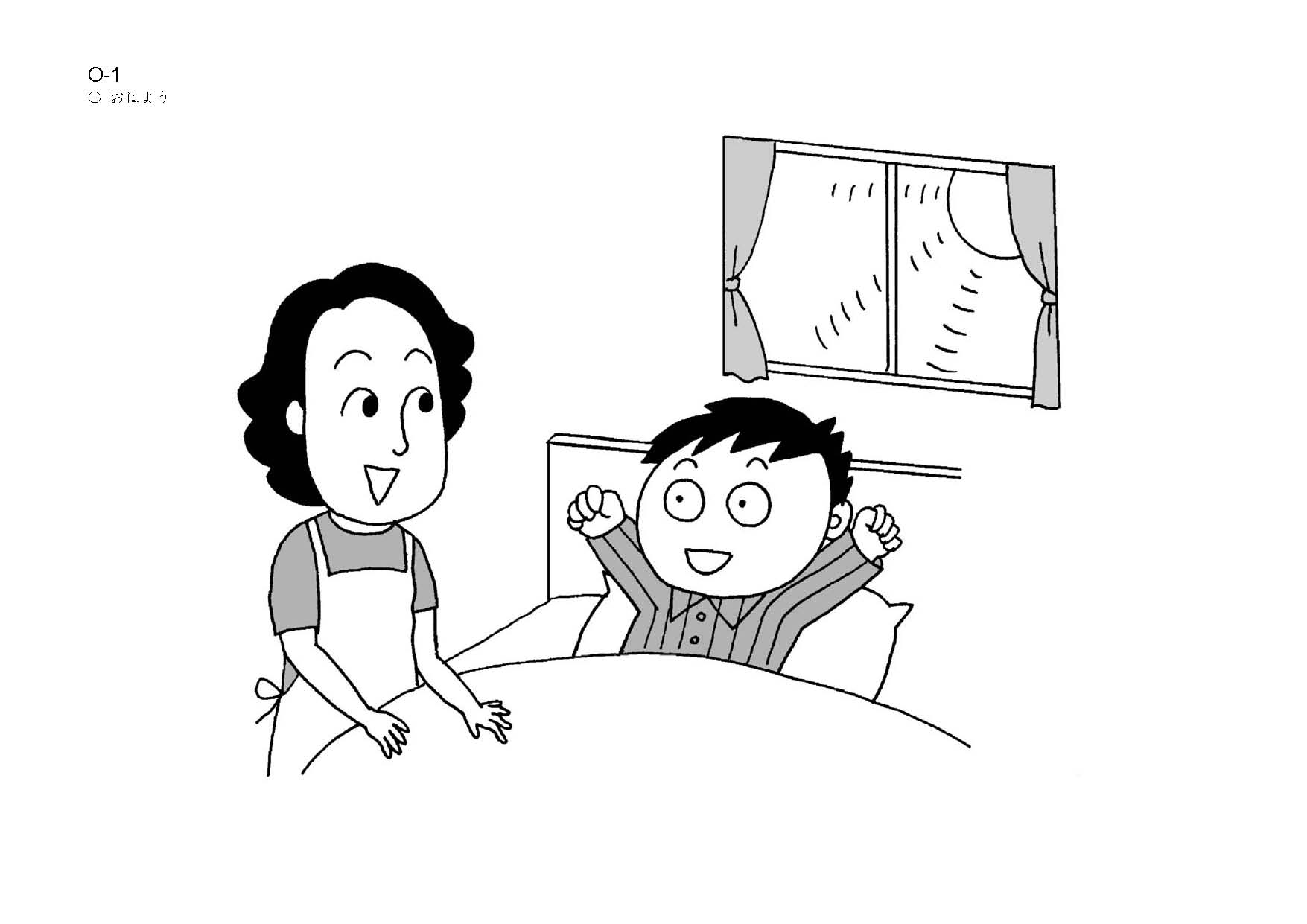 おはよう。
Ohayoo.
14
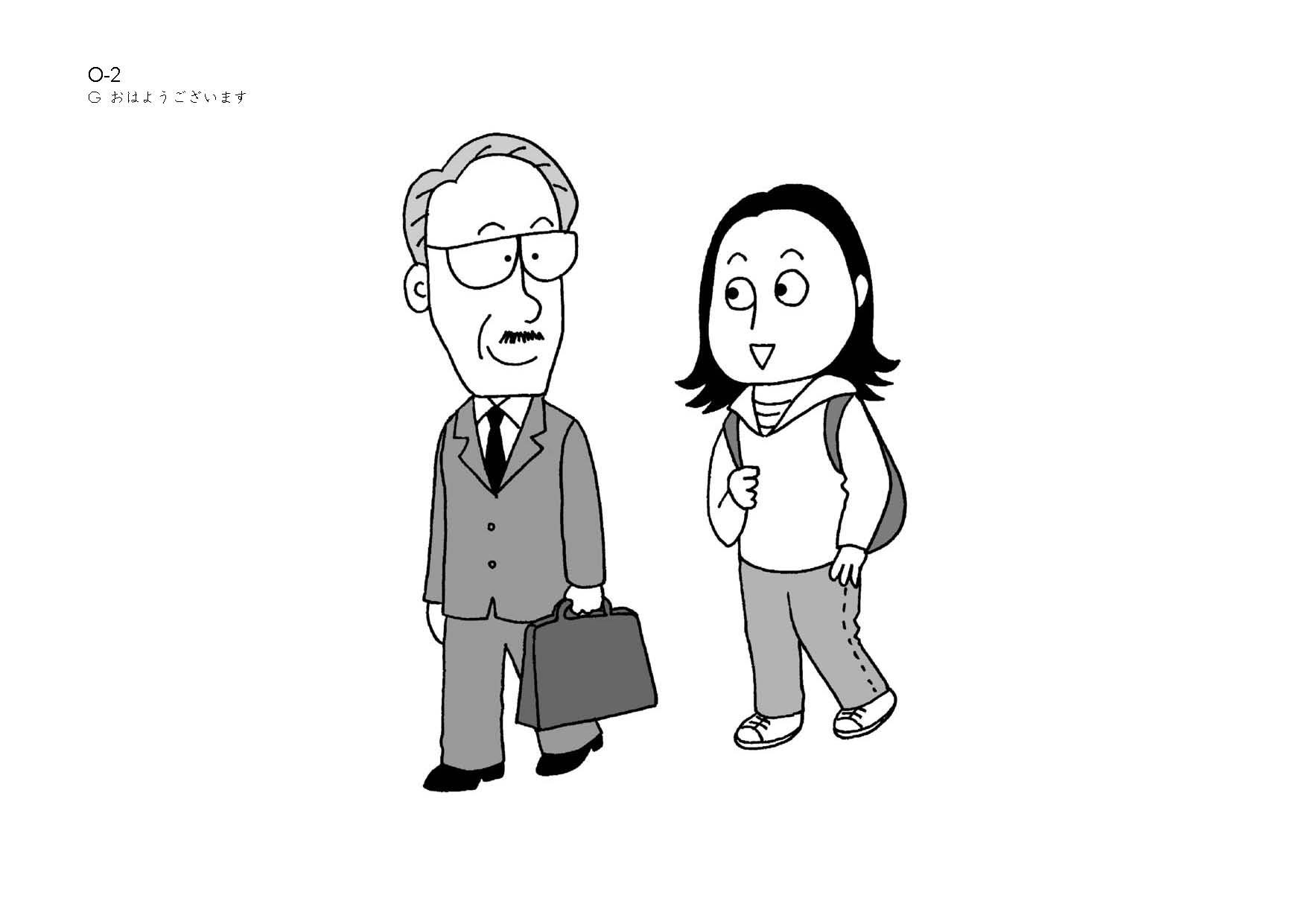 おはようございます。
Ohayoo gozaimasu.
15
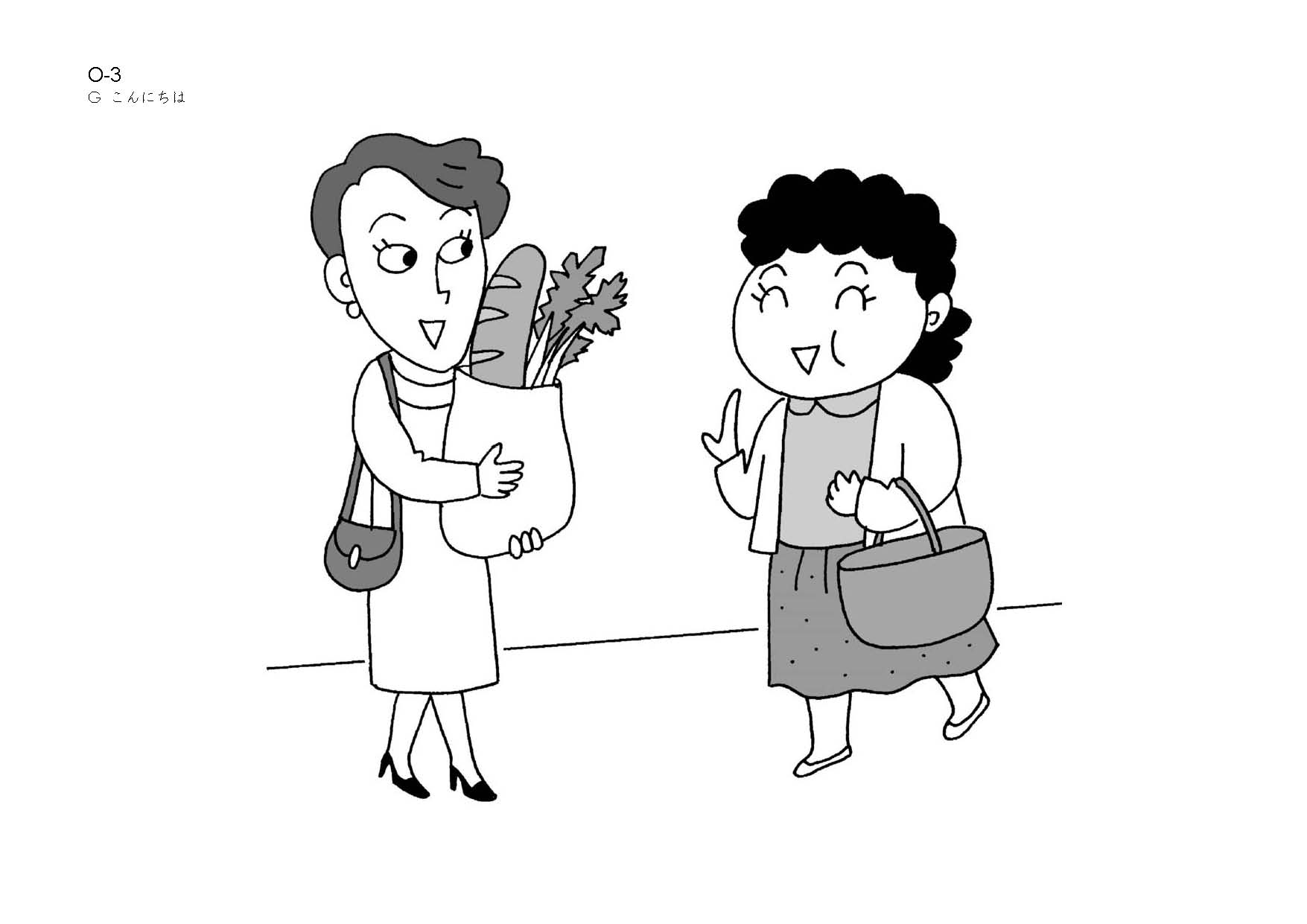 こんにちは。
Konnichiwa.
16
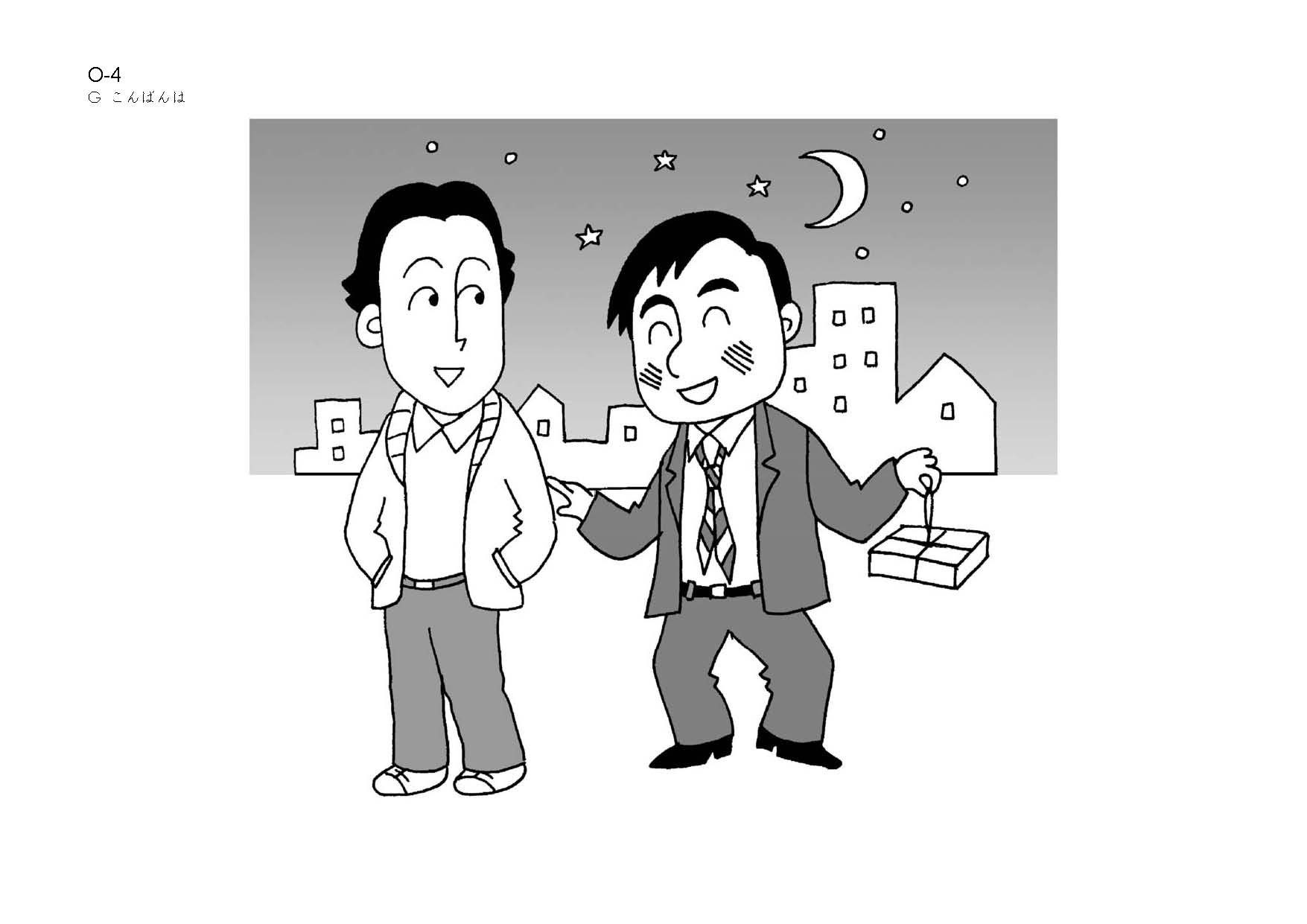 こんばんは。
Konbanwa.
17
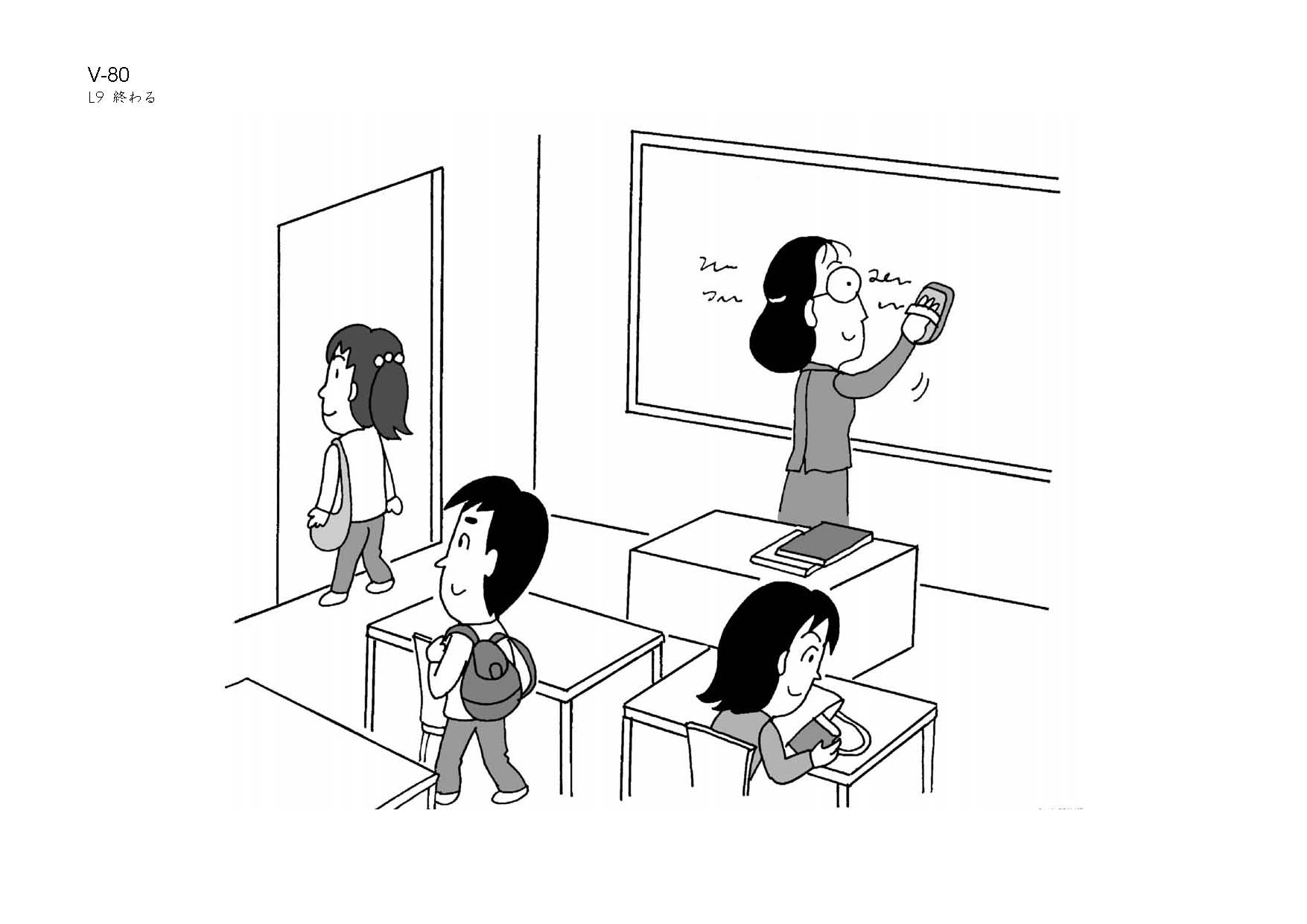 しつれいします。
Shitsurei shimasu.
18
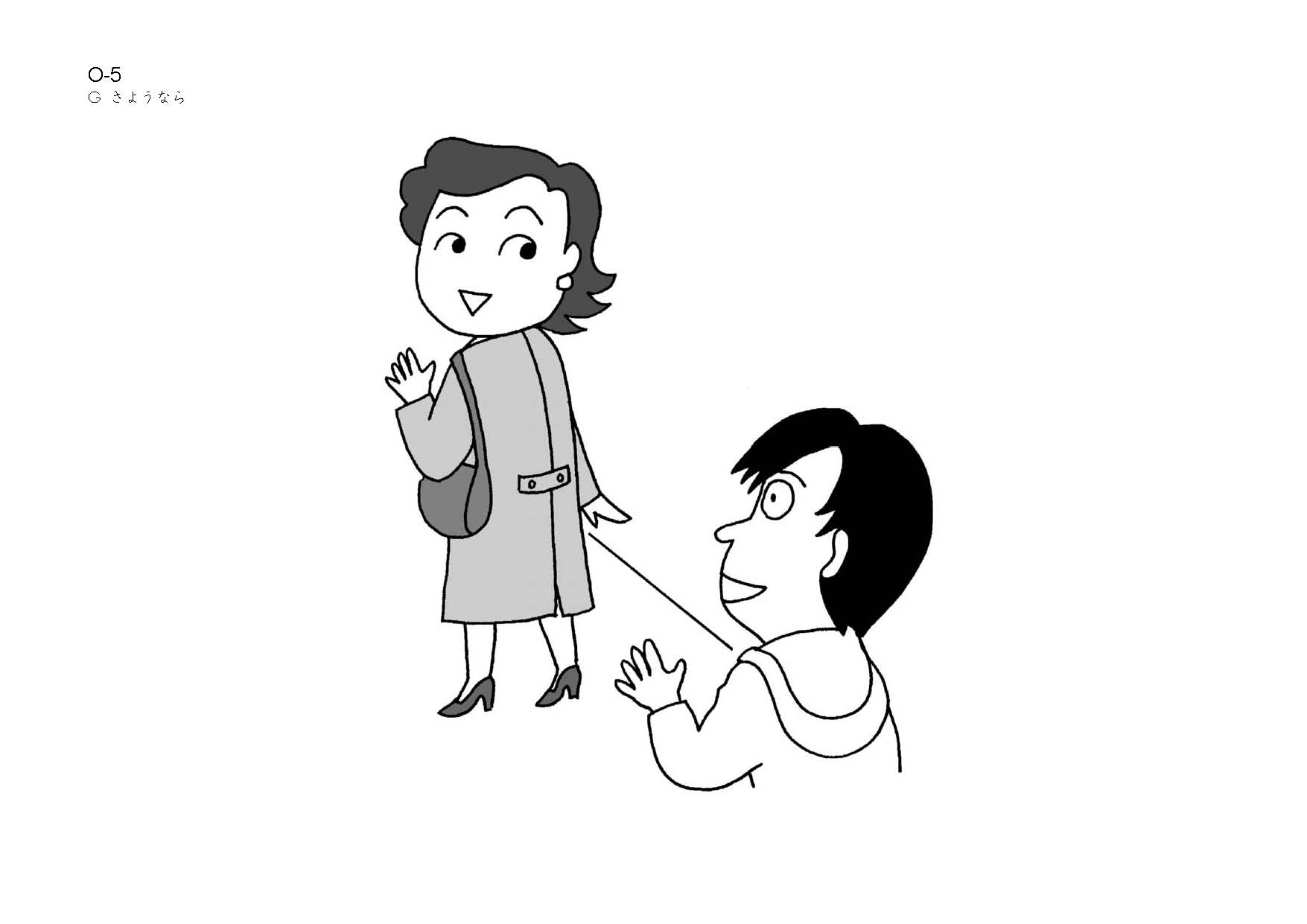 1
さようなら。
Sayoonara.
2
じゃあ、また。
Jaa, mata.
19
さようなら。
Sayoonara.
2
しつれいします。
Shitsuree shimasu.
1
20
じゃあ、また。
Jaa, mata.
じゃあね。
Jaane.
2
1
じゃあ、また。
Jaa, mata.
21
Greetings(textbook p10-12)
おはよう		 	Ohayoo 	
おはようございます	Ohayoo gozaimasu
こんにちは		Konnichiwa
こんばんは		Konbanwa
じゃあ、また		Jaa, mata
さようなら		Sayoonara
しつれいします	Shitsuree shimasu
22
23
Reading Hiragana(Textbook / p6)
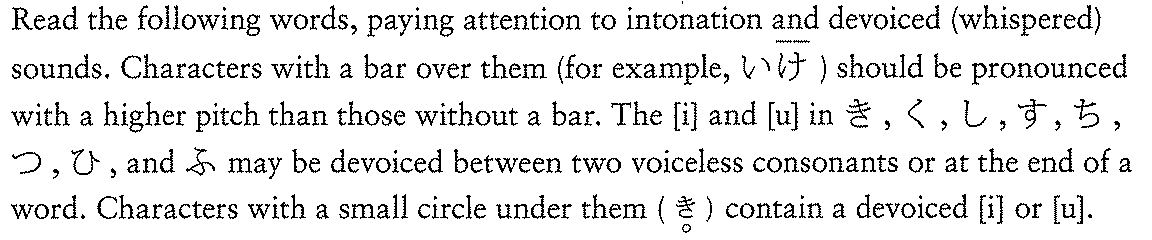 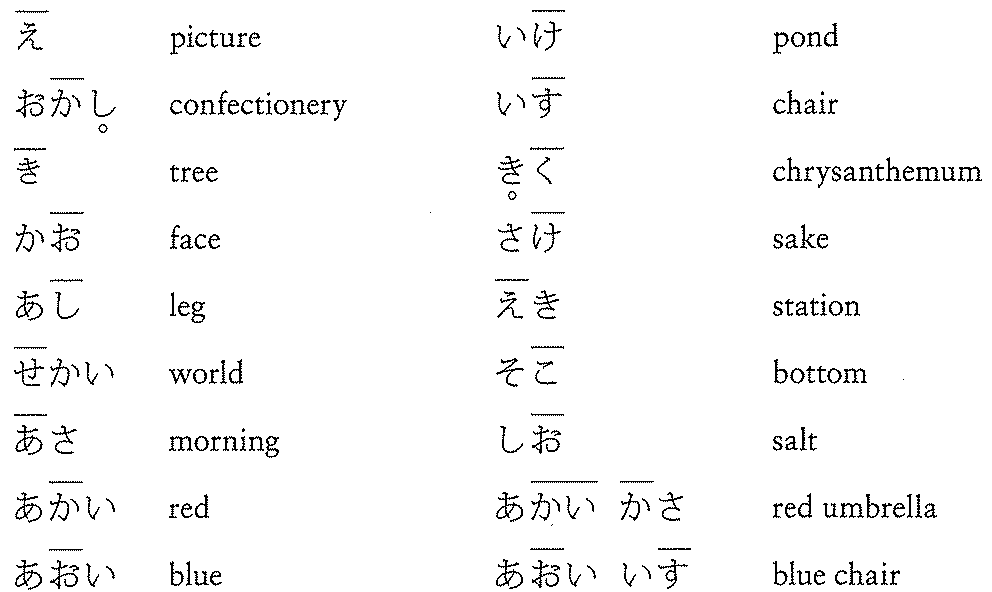 24
Reading Hiragana(Textbook / p6)
え			いけ
おかし		いす
き			さけ
かお		えき
せかい		そこ
あさ		しお
あかい		あかい　かさ
あおい		あおい　いす
25
Reading Hiragana(Textbook / p6)
え			いけ
おかし		いす
き			さけ
かお		えき
せかい		そこ
あさ		しお
あかい		あかい　かさ
あおい		あおい　いす
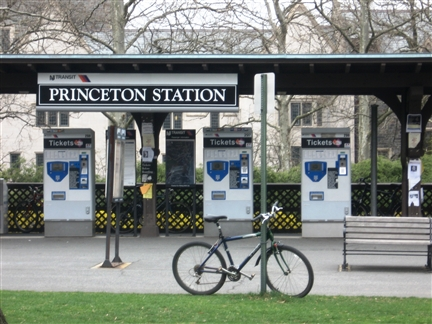 26
Reading Hiragana(Textbook / p6)
え			いけ
おかし		いす
き			さけ
かお		えき
せかい		そこ
あさ		しお
あかい		あかい　かさ
あおい		あおい　いす
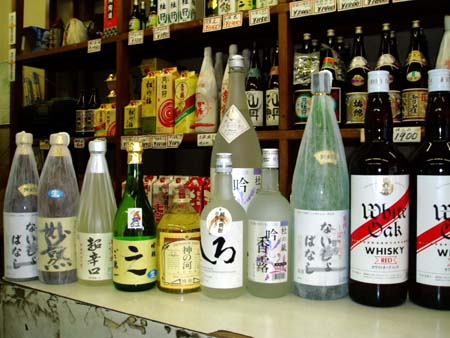 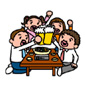 27
Reading Hiragana(Textbook / p6)
え			いけ
おかし		いす
き			さけ
かお		えき
せかい		そこ
あさ		しお
あかい		あかい　かさ
あおい		あおい　いす
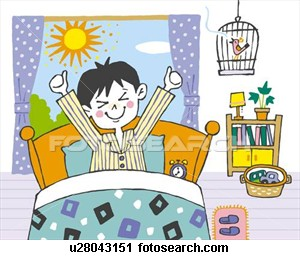 28
Reading Hiragana(Textbook / p6)
え			いけ
おかし		いす
き			さけ
かお		えき
せかい		そこ
あさ		しお
あかい		あかい　かさ
あおい		あおい　いす
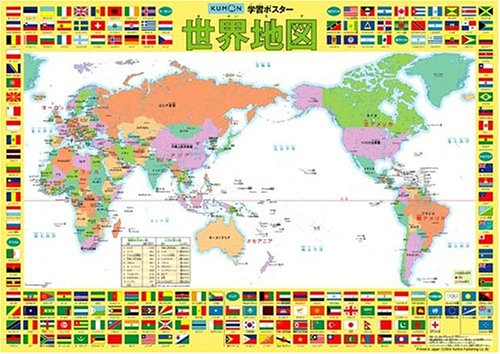 29
Hiragana
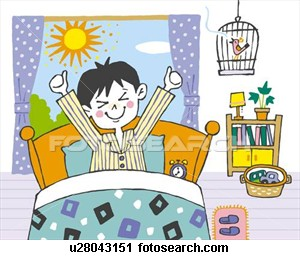 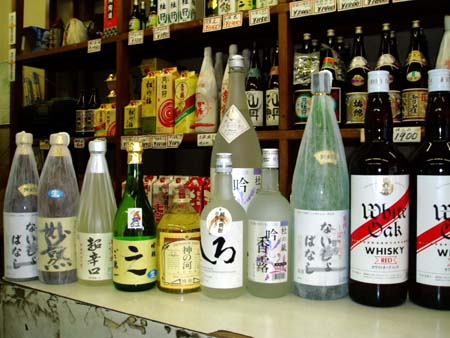 あさ
さけ
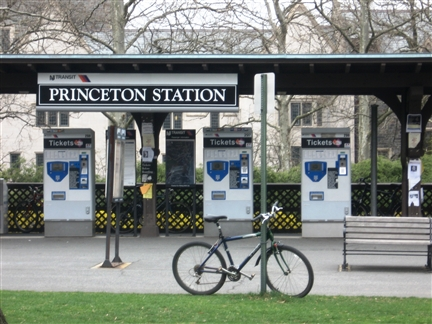 えき
あい
30
Dictation
31
32
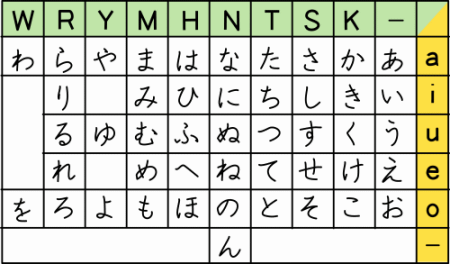 33
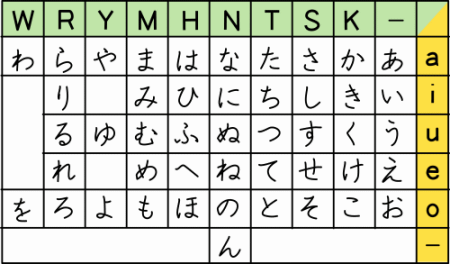 34
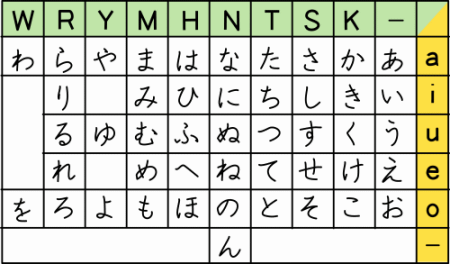 35
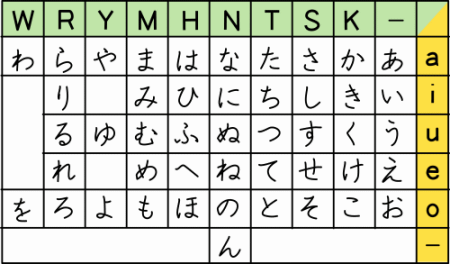 36
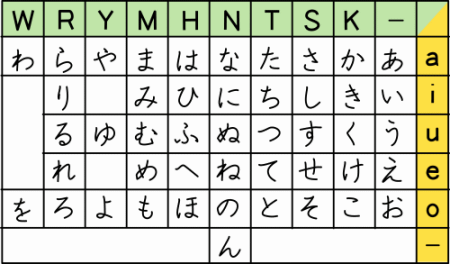 37
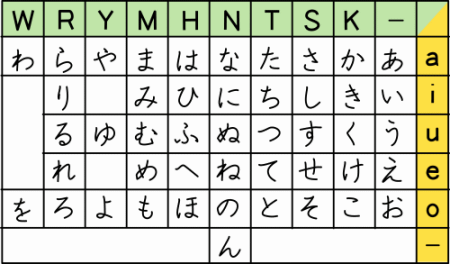 38
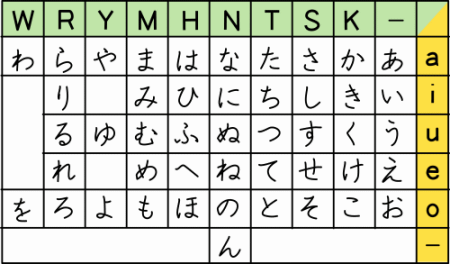 39
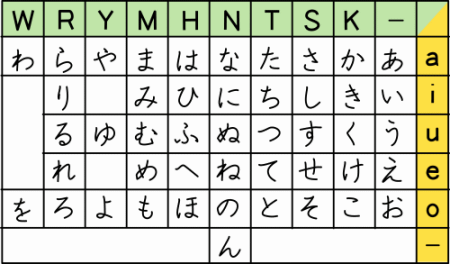 40
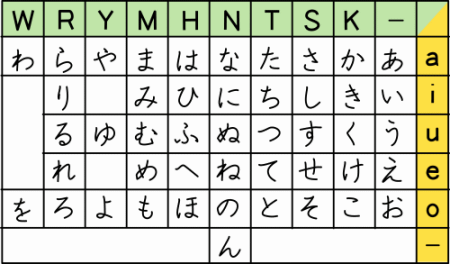 41
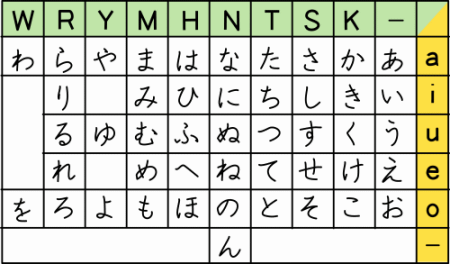 42
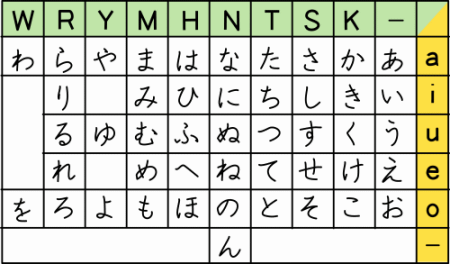 43
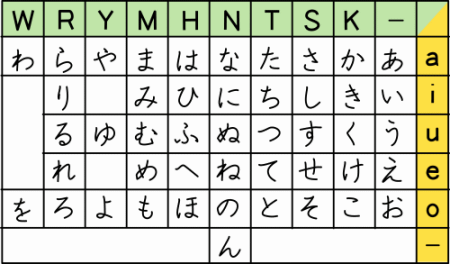 44
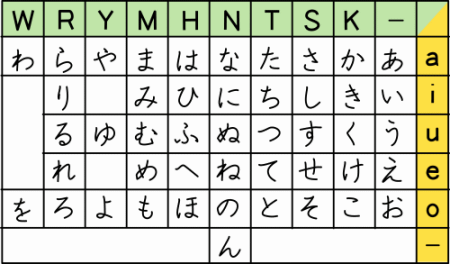 45
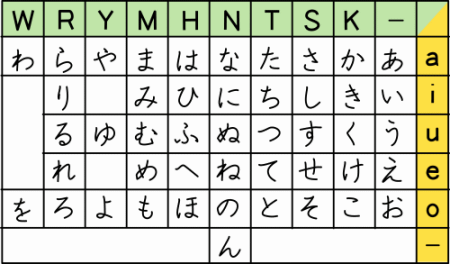 46
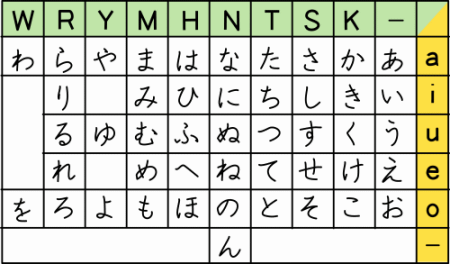 47
Reading Hiragana(Textbook / p6)
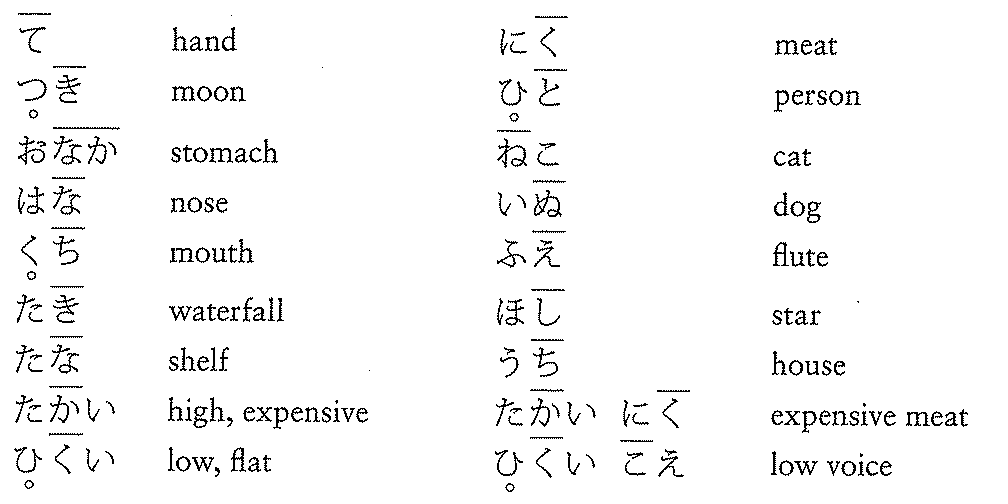 48
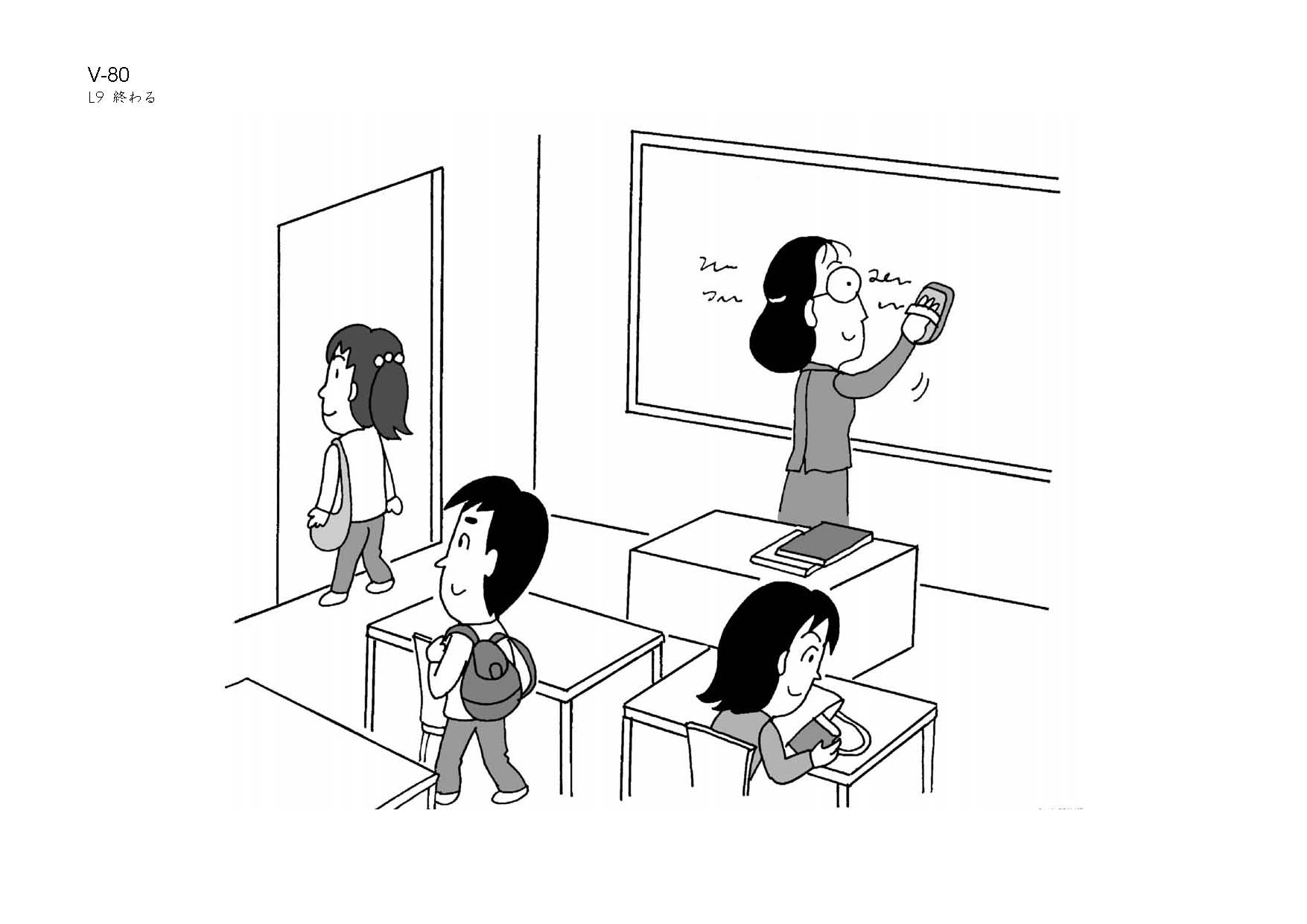 49
さようなら。
Sayoonara.
2
しつれいします。
Shitsuree shimasu.
1
50
じゃあ、また。
Jaa, mata.
じゃあね。
Jaane.
2
1
じゃあ、また。
Jaa, mata.
51